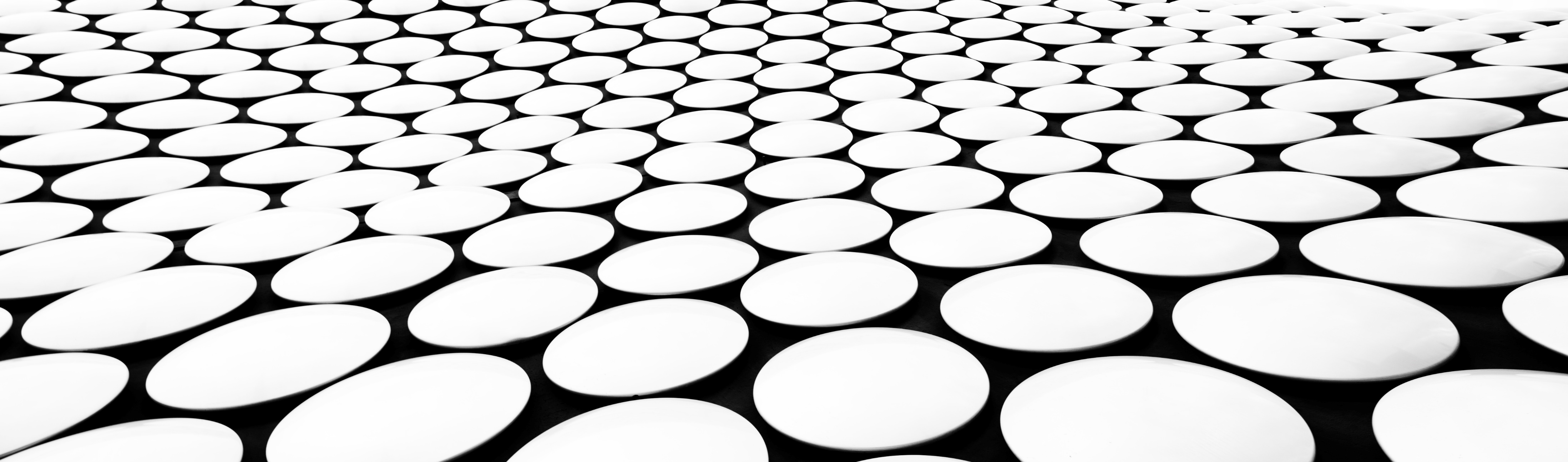 Laws of Leadership Part 2
Swasfaa Training and Continuing education Committee
September 14, 2021
[Speaker Notes: SWASFAA Friends,

Welcome to SWASFAA’s Training and Continuing Education final webinar series.  This morning, we will focus on laws 11-21 of the 21 irrefutable laws of leadership by John Maxwell.
I will provide the presentation and documentation to all attendees after the presentation and post on the SWASFAA website.

Now, I would like to introduce you to our committee – NEXT SLIDE]
SWASFAA Training & Continuing Education Committee
Chair:  Shannon Crossland, Texas Tech University

Louisiana Representative:  Ivory Williams, Southern University Shreveport Louisiana

Oklahoma Representative:  Andrew Hammontree, Francis Tuttle Technology Center

Texas Representative:  James Smith, Lone Star College
[Speaker Notes: Introduce myself – 

Introduce Andrew – have him tell a little about himself
Introduce James – have him tell a little about himself
Introduce Ivory – have him tell a little about himself

Alright – let’s take a look into our agenda for today’s training. – NEXT SLIDE]
Agenda
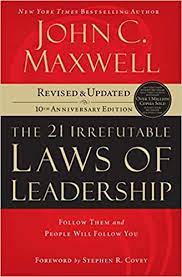 The Law of the Inner Circle
The Law of Empowerment
The Law of Reproduction
The Law of Buy In
The Law of Victory
The Law of the Big Mo
The Law of Priorities
The Law of Sacrifice
The Law of Timing
The Law of Explosive Growth
The Law of Legacy
[Speaker Notes: Today we will continue on with our reflection from John Maxwell’s book and accompanying workbook -  “The 21 Irrefutable Laws of Leadership”
Today we will look at Laws 11-21.
We ask you to share reflections, best practices or examples if any come to mind as we discuss these.]
A leader’s potential is determined by those close to them
The value of raising up the right people in your inner circle:
Potential – those who raise morale in the organization
Personal – those who raise up the leader – people who help you improve
Positive – those who raise morale in the organization
Production – those who raise up others
Proven – those who raise up people who raise up other people
Success comes not from what you know, but from who you know and how you present yourself to each of those people.

Reflection
Do you have the right staff in your inner circle?
Does your inner circle have value?
The Law of the inner circle
[Speaker Notes: A leader’s potential is determined by those close to them
When you have the right staff, potential skyrockets.
The value of raising up the right people in your inner circle:
Potential – those who raise morale in the organization
Personal – those who raise up the leader – people who help you improve
Positive – those who raise morale in the organization
Production – those who raise up others
Proven – those who raise up people who raise up other people
Success comes not from what you know, but from who you know and how you present yourself to each of those people.

Reflection
Do you have the right staff in your inner circle?
Does your inner circle have value?]
The law of empowerment
[Speaker Notes: Only secure leaders give power to others.
The best executive is the one who has sense enough to pick good me to do what he want done, and self-restraint enough to keep from meddling with them while they do it.
If you want to be a successful leader, you have to empower people
How leaders violate the law of empowerment:
Desire for job security – the only way to make yourself indispensable is to make yourself dispensable  
Resistance to change – Change is the price of progress
Lack of self worth
Leadership must be based on goodwill
The greatest things happen only when you give others the credit
A key to empowering others is high belief in people.

Reflection
Think of someone who has empowered you.
How do you empower your staff?]
The law of Reproduction
It takes a leader to raise up a leader
We teach what we know, we reproduce what we are
Spend time with leaders
Leaders who develop leaders:
See the big picture.
Attract potential leaders.
Create an environment when leadership is valued and taught.

Reflection
Think of leaders you spend time with.
What values have you learned from them?
[Speaker Notes: It takes a leader to raise up a leader
People cannot give to others what they themselves do not possess.  Followers simply cannot develop leaders.
We teach what we know, we reproduce what we are.
Spend time with leaders.
Leaders who develop leaders:
See the big picture.
Attract potential leaders.
Create an environment when leadership is valued and taught.

Reflection
Think of leaders you spend time with.
What values have you learned from them?]
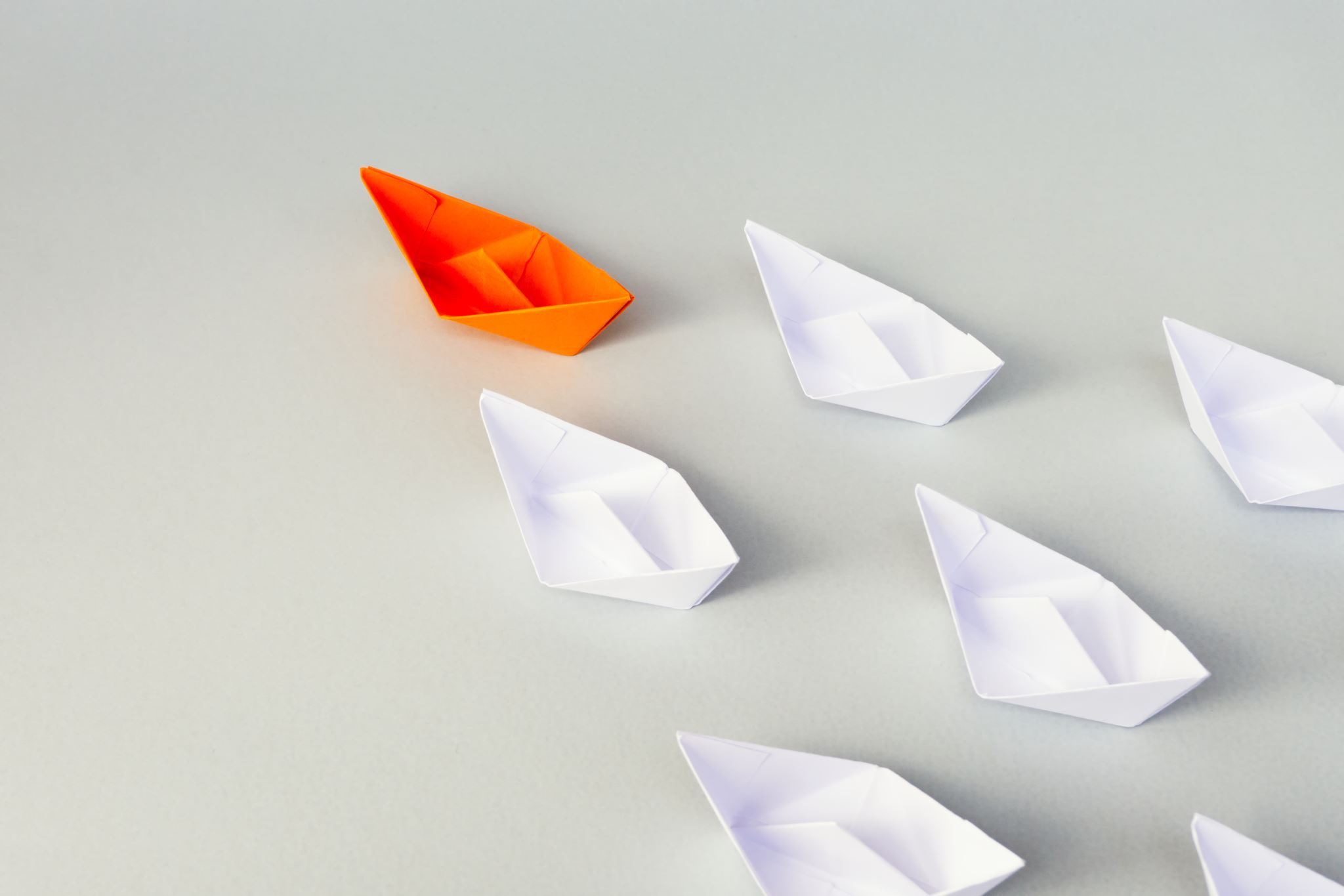 The law of Buy in
People buy into the leader, then the vision
The leader finds the dream, then the people
The people find the leader and then the dream
Your success is measured by your ability to take the people where they need to go

Reflection
What is your worthwhile cause?
Are you taking your staff when they need to go?
[Speaker Notes: People buy into the leader, then the vision
The leader finds the dream, then the people
The people find the leader and then the dream
People don’t at first follow worthy causes.  They follow worthy leaders who promote worthwhile causes.
People want to go along with people they get along with.
Your success is measured by your ability to actually take the people where they need to go.

Reflection
What is your worthwhile cause?
Are you taking your staff when they need to go?]
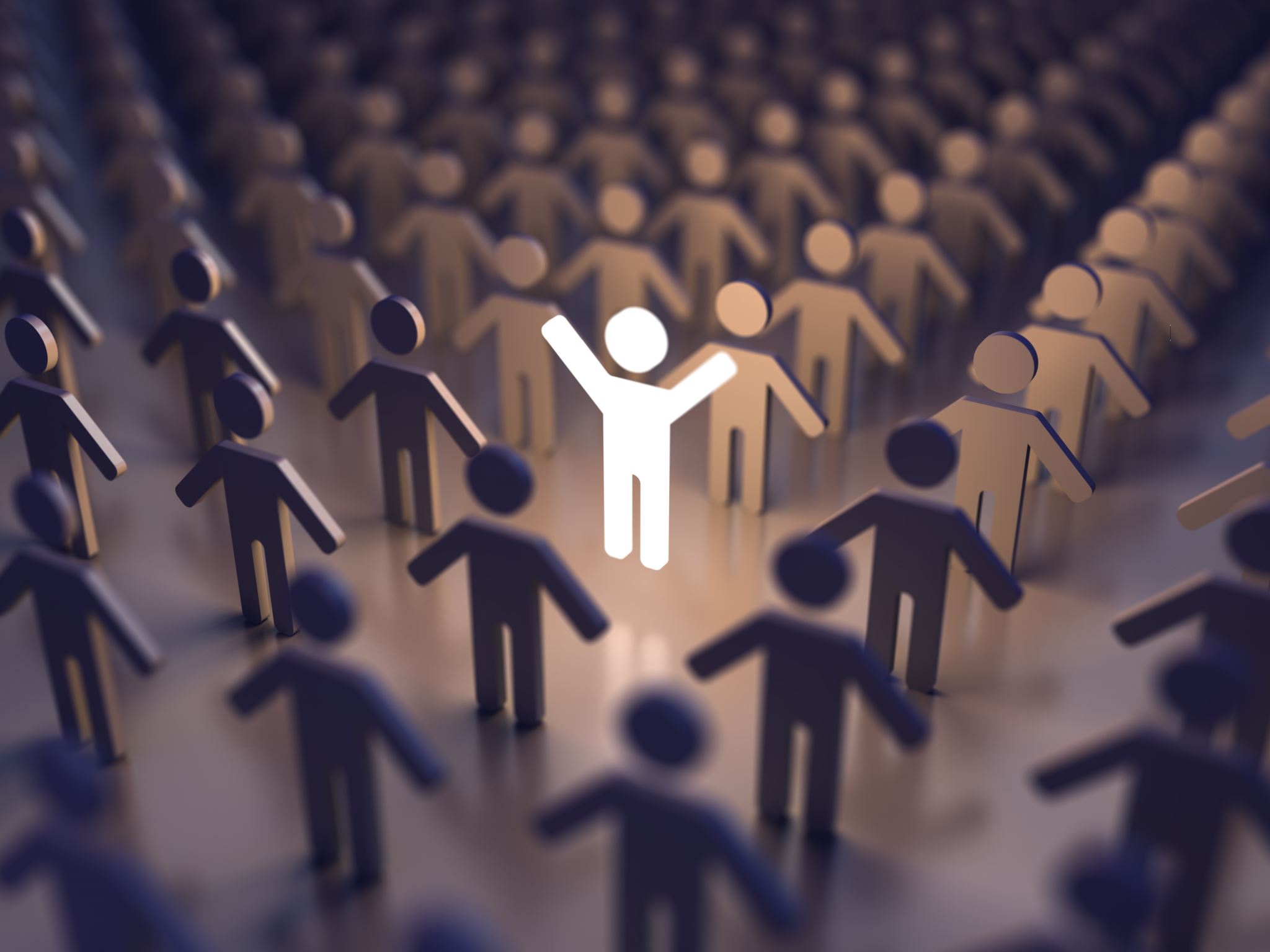 The law of victory
Leaders find a way for their team to win
Crisis brings out the best and worst and leaders.
Three components of victory:
Unity of vision
Diversity of skills
A leader dedicated to victory and raising players to their potential

Reflection
How do you handle crisis?
What steps do you take to ensure your team wins?
[Speaker Notes: Leaders find a way for their team to win
Victorious leaders feel the alternative to winning is totally unacceptable, so they figure out what must be done to achieve victory, and they go after it with everything at their disposal. 
Crisis brings out the best and worst and leaders.
When the pressure is on, great leaders are at their best.
Three components of victory:
Unity of vision
Diversity of skills
A leader dedicated to victory and raising players to their potential

Reflection
How do you handle crisis?
What steps do you take to ensure your team wins?]
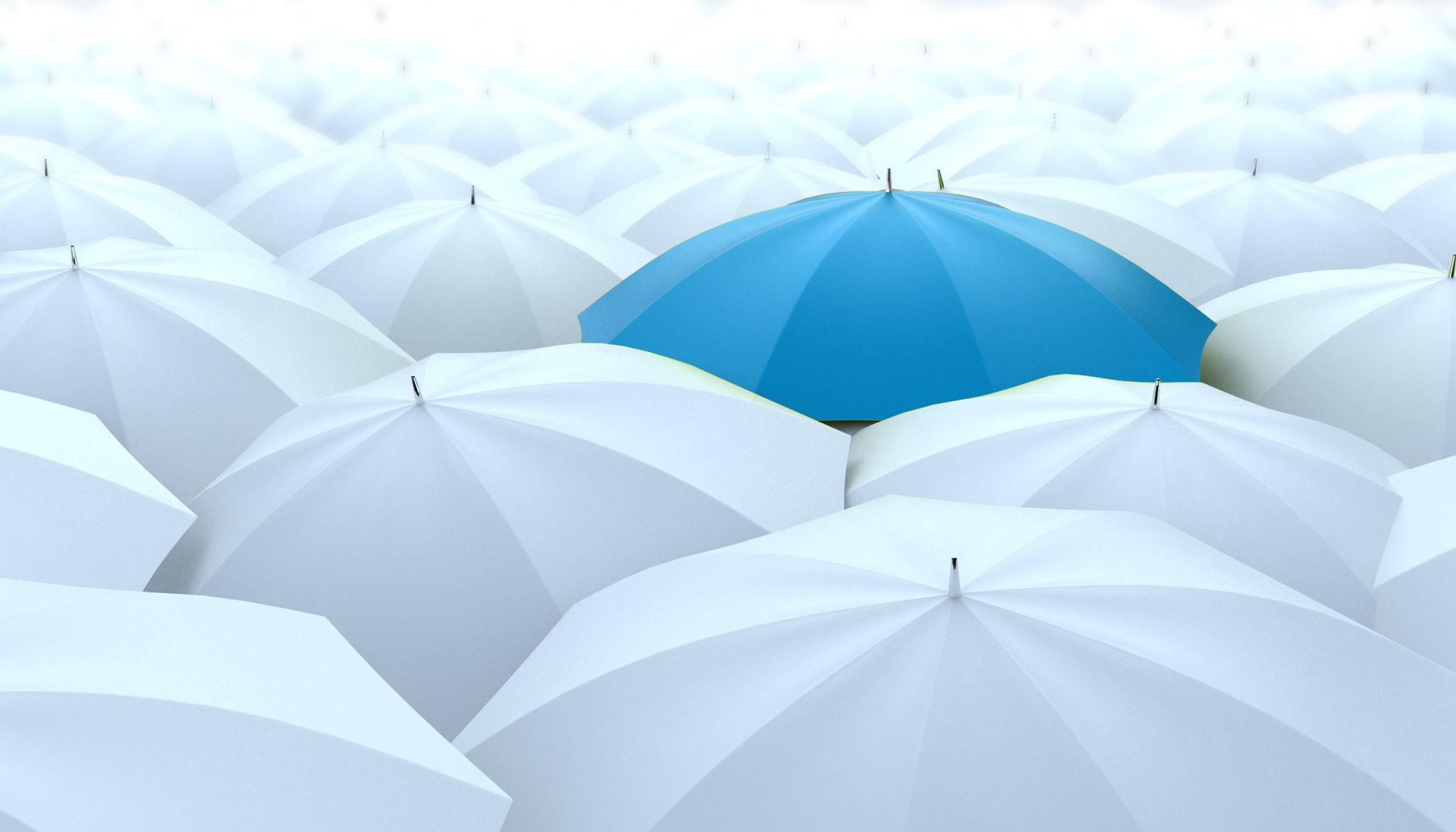 The law of the big mo
Momentum is a leader’s best friend
It takes a leader to get things started
Only a leader can create momentum.  Momentum is the difference between winning and losing.
With enough momentum, nearly any kind of change is possible.

Reflection
How do you create and maintain momentum with your staff?
[Speaker Notes: Momentum is a leader’s best friend
Strong leaders understand that to change direction, you first have to create forward progress
It takes a leader to get things started
Leaders always find a way to make things happen.
Only a leader can create momentum.  Momentum is the difference between winning and losing.
With enough momentum, nearly any kind of change is possible.

Reflection
How do you create and maintain momentum with your staff?]
The law of priorities
[Speaker Notes: Leaders understand that activity is not necessarily accomplishment
The three R’s:
What is required?
What give the greatest return?
What brings the greatest reward?
 
Reflection
Is your means of prioritizing providing the greatest return for your staff?]
A leader must give up to go up
“Leadership means setting an example.  When you find yourself in a position of leadership, people follow your every move.” – Lee Iacocca
The Cost of Leadership:
As you rise in leadership, responsibilities increase and rights decrease
The greater the leader, the more they must give up
The higher the level of leadership people want to reach, the greater the sacrifices they will have to make

Reflection
What have you sacrificed for success?
The law of sacrifice
[Speaker Notes: A leader must give up to go up
One sacrifice seldom brings success.  Make another sacrifice.
“Leadership means setting an example.  When you find yourself in a position of leadership, people follow your every move.” – Lee Iacocca
The true nature of leadership is sacrifice.  Sacrifice is an ongoing process.
The Cost of Leadership:
As you rise in leadership, responsibilities increase and rights decrease
The greater the leader, the more they must give up
The higher the level of leadership people want to reach, the greater the sacrifices they will have to make


Reflection
What have you sacrificed for success?]
The law of Timing
When to lead is as important as what to do and where to go
Timing is everything
The wrong action at the wrong time leads to disaster
The right action at the wrong time brings resistance
The wrong action at the right time is a mistake
The right action at the right time results in success

Reflection
How do you balance the when, what and where of being a leader?
[Speaker Notes: When to lead is as important as what to do and where to go
Timing is everything
The wrong action at the wrong time leads to disaster.
The right action at the wrong time brings resistance.
The wrong action at the right time is a mistake.
The right action at the right time results in success.

Reflection
How do you balance the when, what and where of being a leader?]
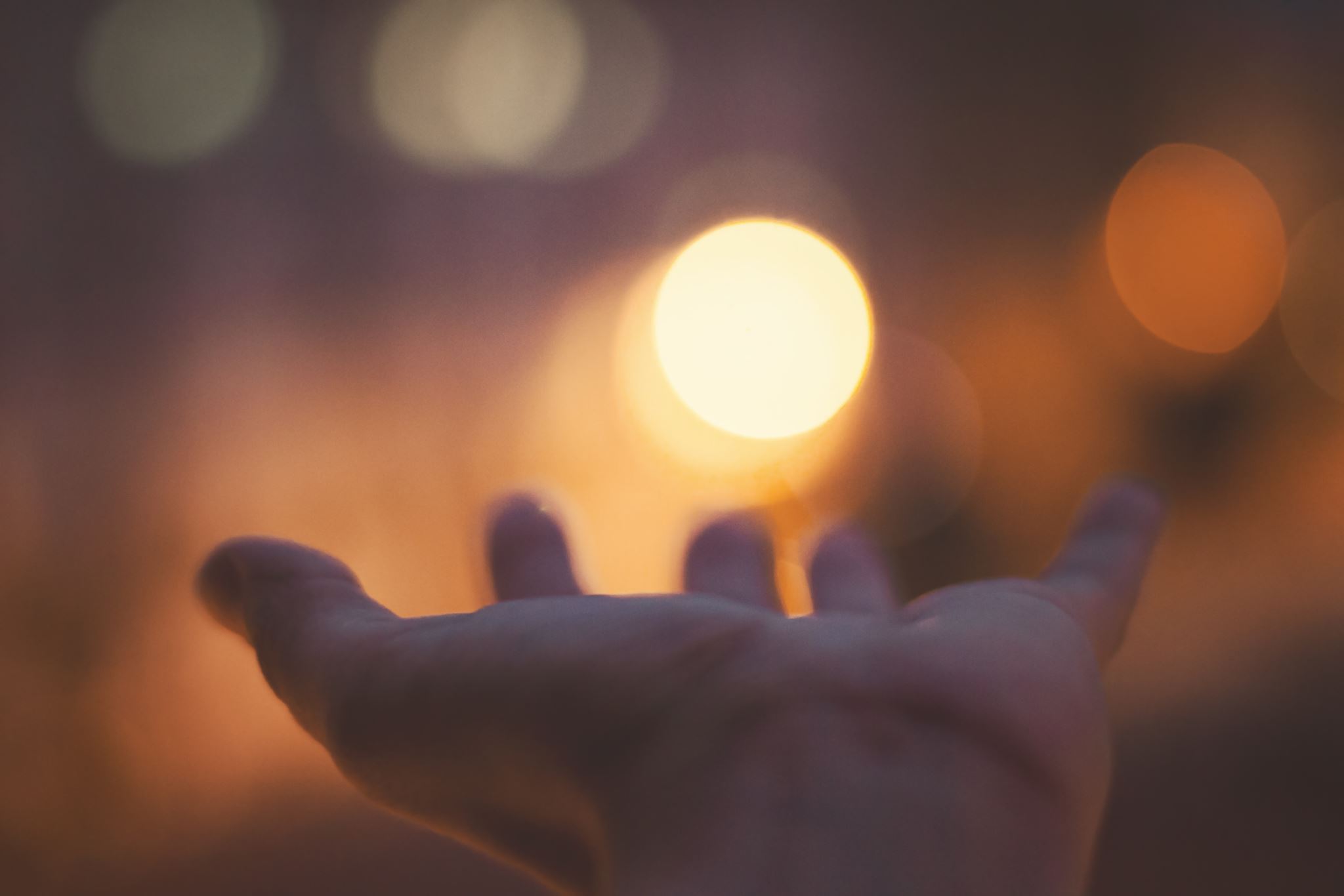 The law of Explosive Growth
To add growth, lead followers – to multiply, lead leaders
Build the people who are going to build the company
The key to growth is leadership
The better the leaders you develop, the greater the quality and quantity of followers

Reflection
Are you growing or multiplying your staff?
[Speaker Notes: To add growth, lead followers – to multiply, lead leaders
Build the people who are going to build the company
The key to growth is leadership
The better the leaders you develop, the greater the quality and quantity of followers

Reflection
Are you growing or multiplying your staff?]
A leader’s lasting value is measured by succession
Leadership is one of the things you cannot delegate
Leaders who leave a legacy of succession:
Lead the organization with a “long view”
Create a leadership culture
Pay the price today to assure success tomorrow
Value team leadership above individual leadership
Walk away from the organization with integrity
A legacy is created only when a person puts his organization into the position to do great things without them

Reflection
Will your lasting value be measured by your succession?
Will you be a legacy?
The law of legacy
[Speaker Notes: A leader’s lasting value is measured by succession
Leadership is one of the things you cannot delegate.  You either exercise it, or you abdicate it.
Leaders who leave a legacy of succession:
Lead the organization with a “long view”
Create a leadership culture
Pay the price today to assure success tomorrow
Value team leadership above individual leadership
Walk away from the organization with integrity
A legacy is created only when a person puts his organization into the position to do great things without him.
 
Reflection
Will your lasting value be measured by your succession?
Will you be a legacy?]
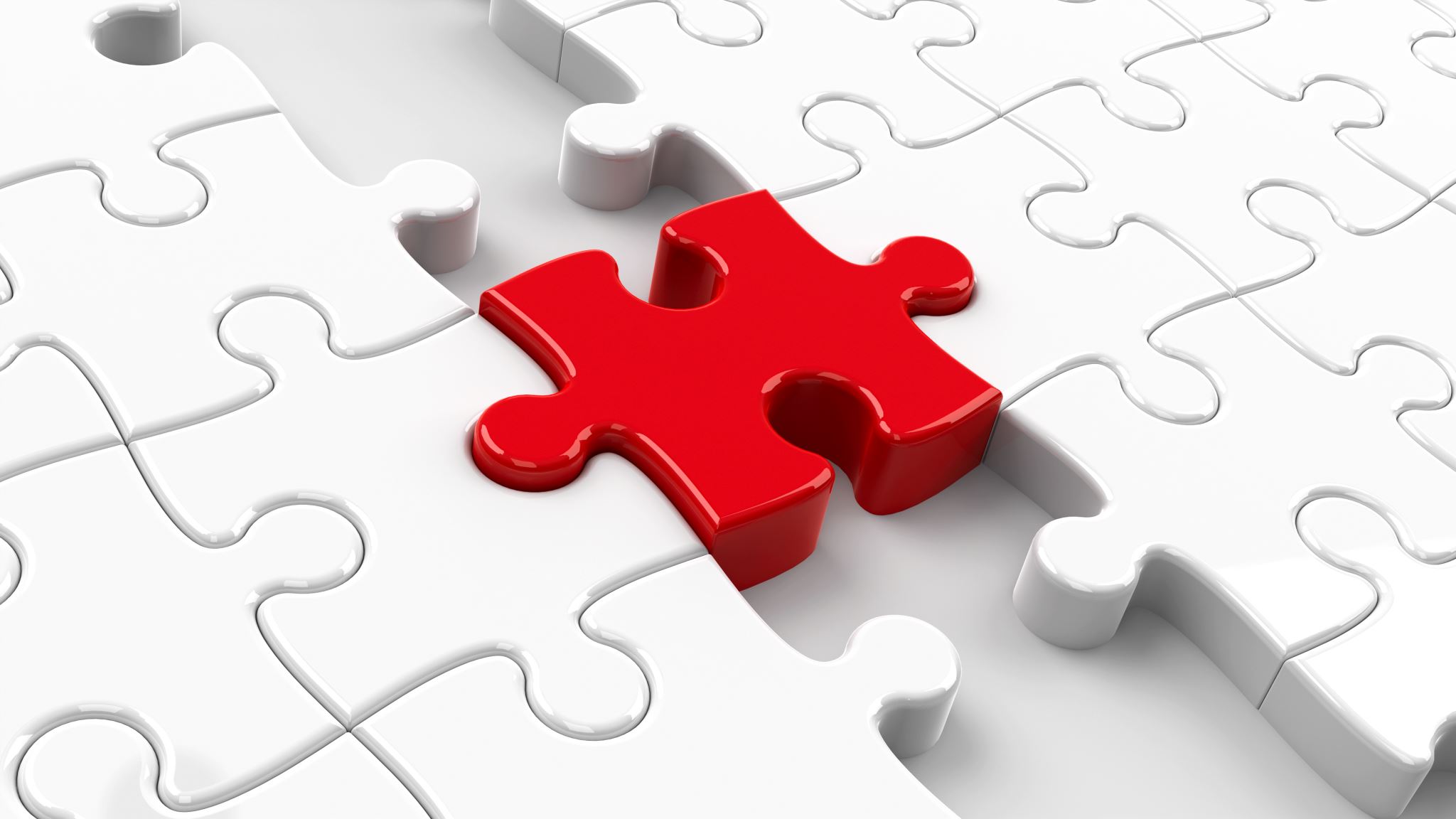 Laws 1-21 summary
Everything rises and falls on leadership
Personnel determine the potential of the organization
Relationships determine the morale of the organization
Structure determines the size of the organization
Vision determines the direction of the organization
Leadership determines the success of the organization
[Speaker Notes: Everything rises and falls on leadership.
Personnel determine the potential of the organization.
Relationships determine the morale of the organization.
Structure determines the size of the organization.
Vision determines the direction of the organization.
Leadership determines the success of the organization.

We summarized these for you at our last session but our laws 11-21 tie in as well.]
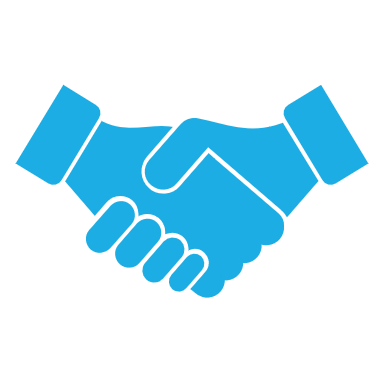 Thank you
[Speaker Notes: Thank you!  

We hope you have enjoyed our webinars this year.  Thank you SWASFAA for all you do!!!]